Segregaatiosuunnistus urheilupiireihin
Tämä segregaatiosuunnistus toteutettiin osana NAU! Hankkeen Olympiakomitean “Valmentaa kuin nainen” –hankkeelle toteutettua UBT-koulutusta.
Kalvoilta löydät verkossa toteutettuun segregaatiosuunnistukseen tarkoitetun ohjeistuksen sekä yhteenvedon suunnistuksessa käytetyistä rastitehtävistä (ulkoisten materiaalien osoitetiedot löydät dian muistiinpanoista)
Rastitehtävät toteutettiin Googlen Jamboard-työkalulla
Tämä teos on lisensoitu Creative Commons Nimeä-JaaSamoin 4.0 Kansainvälinen -käyttöluvalla
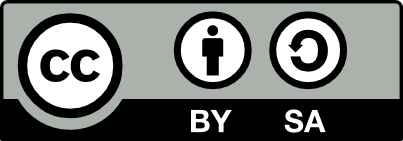 Segregaatiosuunnistus
Internetseikkailu pienryhmissä (Zoom-keskustelut ryhmähuoneissa)
Jamboardilla 9 rastia, joiden käsittelyjärjestys vapaa (dia=rasti)
Omia ajatuksia voi jakaa toisille ryhmille muistilappujen, kuvien ja tekstien avulla
Ei etsitä faktoja vaan viritetään ajatuksia – annetaan kaikille tilaa
Aikaa 30 minuuttia; kaikkea ei tarvitse ehtiä tekemään
Segregaatiosuunnistus
Etsikää yksi tarina sukupuolelleen epätyypillisen lajin huippu-urheilijasta tai valmentajasta (lisätkää Jamboardille linkki videoon tai tekstiin) ja mainitkaa yksi asia, mikä tarinasta jäi mieleen.
Nimetkää vähintään yksi urheilulaji, joka on aiemmin ollut vahvasti toisen sukupuolen laji, mutta kiinnostaa nykyään tasapuolisesti sekä naisia että miehiä.
Vierailkaa muutaman eri lajiliiton verkkosivuilla. Kuinka paljon sivulta löytyy viittauksia eri sukupuoleen? Eroavatko kuvat ja teksti tässä mielessä toisistaan?
Etsikää verkosta kuvia, jotka rikkovat urheiluun liitettyjä sukupuolistereotypioita (tuokaa jamboardille kuva tai linkki kuvaan).
Montako naista löytyy maailman 50 eniten tienaavan urheilijan joukosta vuonna 2021? Entä Suomen top-10 joukosta? Miten sukupuolten väliset palkkaerot vaikuttavat urheilun ja seurojen arkeen?
Lukekaa kirjoitukset ”Naisurheilijoiden huonompi palkka ei ole miesten vika” ja ”Naisurheilu ei saa ansaitsemaansa huomiota tiedotusvälineissä”. Minkälaisia tunteita kirjoitukset herättävät?
Lukekaa juttu ”Näin saadaan naishakijoita”. Näkyykö sama ilmiö jotenkin urheilussa ja/tai valmentamisessa?
Lukekaa kolumni meritokratiasta. Miten meritokratia vaikuttaa urheilussa ja valmentamisessa?
Tehkää googlehaku termillä ”naisurheilija” minkälaisia juttuja nousee hakutulosten kärkeen? Entä kuvahakuun? Entä termillä ”miesurheilija”?